Distance-to-Campus
M.S. Mechanical Engineering
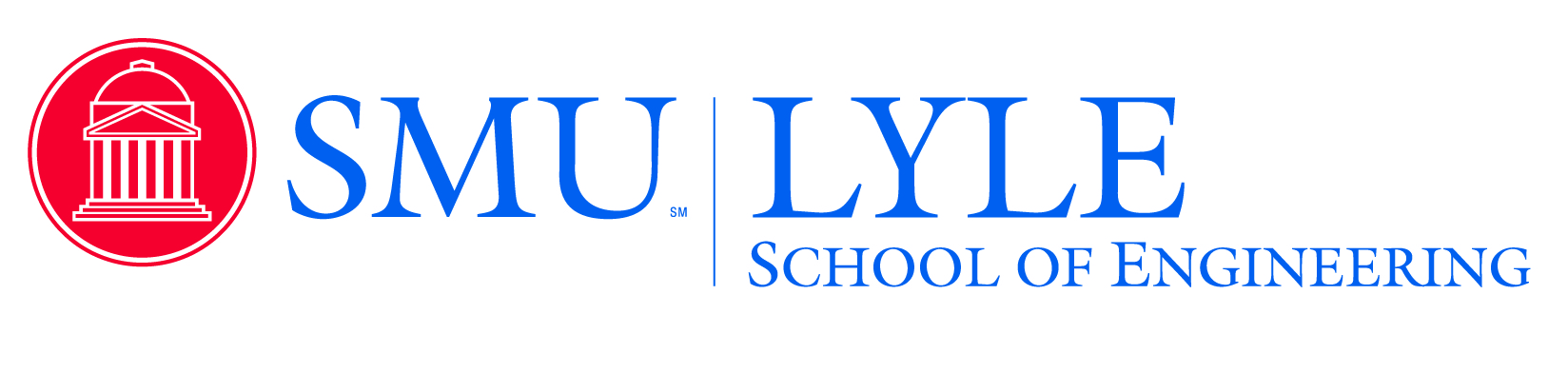 Link to Course Catalog: